FLORIDA ELECTRIC COOPERATIVE ASSOCIATION OPERATIONS & SAFETY CONFERENCE
May 14, 2014
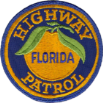 Florida Highway Patrol
Office of Commercial Vehicle Enforcement


Lt. Ezra Folsom
Tampa, FL
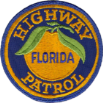 Utility Service ExemptionsIn Florida State Statutes
Hours of Service- Exempt under FSS 316.302(2)(b) for Intrastate Operation

Hours of Service- Exempt under 49 CFR 395.1(n), Federal Motor Carrier Safety Regulations for Interstate Operation
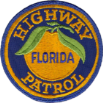 Utility Service ExemptionsIn Florida State Statutes
Medical Card Exemption- FSS 316.302 (2)(h) if operating a Utility Service Vehicle Intrastate within a 200 Air Mile Radius of where vehicle is based.

No Medical Card Exemption for Interstate operation.
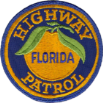 Medical Card Self Certification
If you hold a CDL you should have received a notice to self certify your medical card.
You are/were required to certify that you have a medical card or qualify for an exemption
If you did not self certify, you most likely have a downgraded driver license.
If downgraded, you have a Class E and your CDL is disqualified, therefore you are disqualified from operating a CDL vehicle.
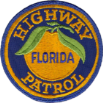 New Medical Card Requirements
If anyone holds a medical card, the medical professional that performs the exam must be listed in the National Registry as qualified/approved to perform examinations (May/2014).

If medical card issued after May 2014 is not performed by a medical professional listed in National Registry, Medical Card is No Good.
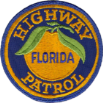 Texting and Driving
49 CFR 392.80- Texting While Driving is Prohibited- $500 penalty to driver, if Carrier requires driver to communicate by text while driving $2750.00 penalty. (1st Offense)  It only gets worse on subsequent violations…….
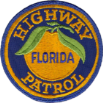 Driving While Using Hand-held Phone/Device
49 CFR 392.82- Driver may not utilize a hand-held telephone while driving a CMV- includes time sitting in traffic at traffic light, etc.  $500 penalty to driver and $2750.00 penalty to Carrier is Carrier requires driver to communicate on hand-held phone while driving.
Hands-free devices (Bluetooth, etc.) are allowed.
CB Radios or similar radios are still allowed.
Direct Connect (Nextel, etc.) not allowed
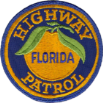 Move Over Law
House Bill 7005-  Recently Passed in 2014 Legislative Session-  If signed into law by Governor Scott, FSS 316.126 (The Move Over Law) will be amended to add Utility Service vehicles and Sanitation vehicles.  Currently applies to emergency vehicles (Police, Fire, Rescue) and wreckers in recovery operations.
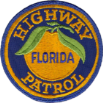 In Closing………..
More information can be found at:
http://www.flhsmv.gov/fhp/CVE/

If more information is needed in the future I may be contacted at (813) 558-1815 or at
BuchananFolsom@flhsmv.gov